Chapter 10: CI and HT Based on Two Samples or Treatments
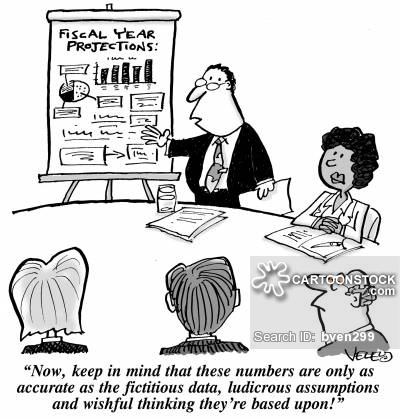 https://www.cartoonstock.com/directory/s/statistics.asp
1
http://www.xkcd.com/892/
http://www.xkcd.com/892/
Notation
Population
Sample Statistics
2
Independent and Paired Samples
Two samples are independent if the process of selecting individuals or objects in sample 1 has no effect on, or no relation to, the selection of individuals or objects in sample 2. We call this 2 – sample independent.
A paired data set is the result of matching each individual or object in sample 1 with a similar individual or object in sample 2.  We call this 2 – sample paired.
3
10.1/10.2: Comparing Two Population Means Using Independent Samples - Goals
Be able to determine when you can perform 2-sample independent analyses.
Perform a two-sample hypothesis test and summarize the results when the two samples are independent.
Be able to construct a level C confidence interval for the difference between two means and interpret the results when the two samples are independent.
4
Conditions for Inference: 2 – sample independent
Each group is considered to be a sample from a distinct population.
We have an SRS from the population of interest for each variable.
The responses in each group are independent of those in the other group.
The statistic that we measure has a Normal distribution.
5
Two-sample independent (Z): Hypothesis Test
6
Two-sample independent (Z): Confidence Interval
7
Satterthwaite Approximation
8
Two-sample Test (independent): Summary
9
Two-sample independent (t):
10
Robustness of the 2 sample t-procedure
The t-procedure is very robust against normality. Let n = n1 + n2
n < 15 : population distribution should be close to normal.
15 < n < 40: mild skewedness is acceptable
n > 40: procedure is usually valid.
Best when n1  n2
Best when distributions are similar.
11
10.3: Paired Data - Goals
Be able to determine when you should use 2-sample paired analyses.
Be able to construct a level C confidence interval for a matched pair and interpret the results.
Perform a matched pair t hypothesis test and summarize the results.
12
Conditions for Inference: 2 – sample paired
Each pair is considered to be a sample from a population of pairs.
We have an SRS from the population of pairs.
Each pair is independent of the other pairs.
The difference of the each pair that we measure has a Normal distribution with mean D and standard deviation σD.
13
Two-sample Matched Pair
14
Two-sample matched pair Test: Summary
15
Independent vs. Paired
1. If there is great heterogeneity between experimental units and a large correlation within experimental units then a paired experiment is preferable.
2. If the experimental units are relatively homogeneous and the correlation within pairs is not large, then unpaired experiments should be used
16